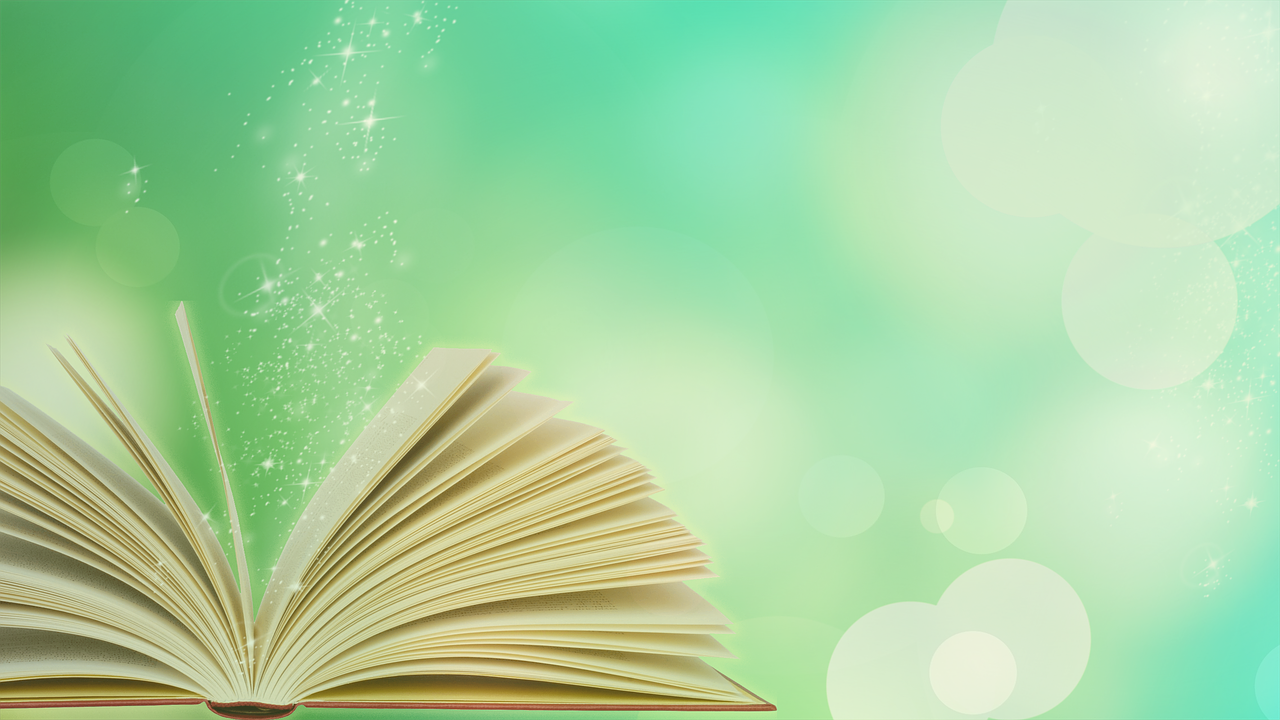 муниципальное бюджетное дошкольное образовательное учреждение детский сад №1 р.п. Тамала


Тема: 
«Оказание дополнительных платных образовательных услуг в ДОУ».
(из опыта работы О.А. Егоровой)
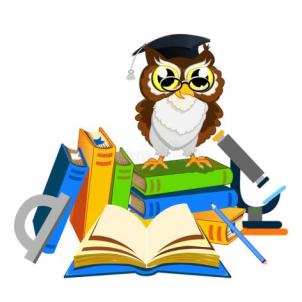 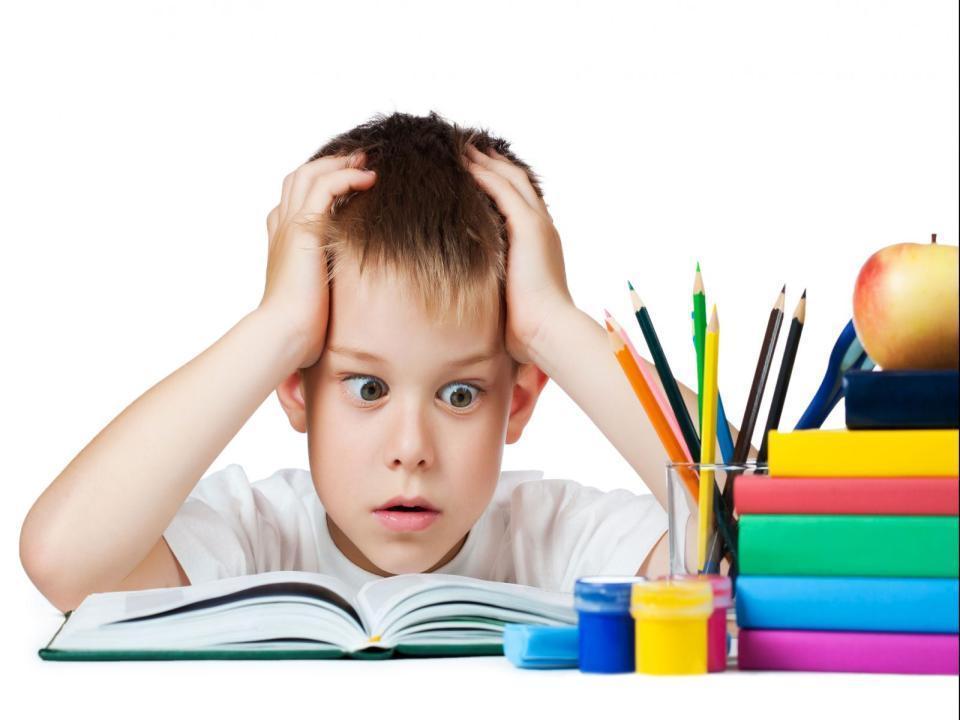 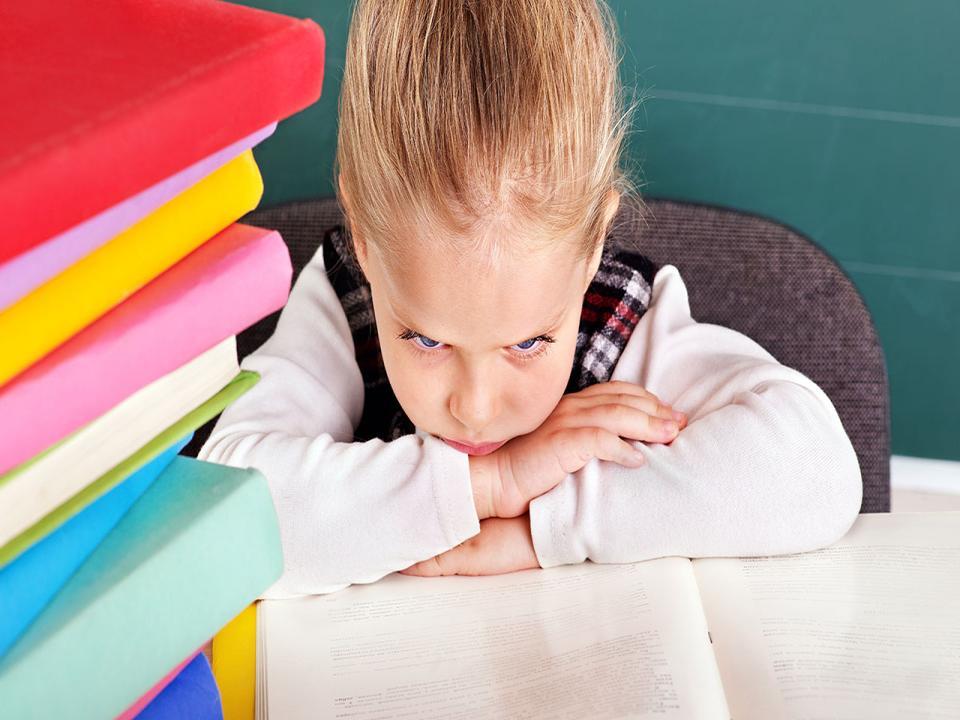 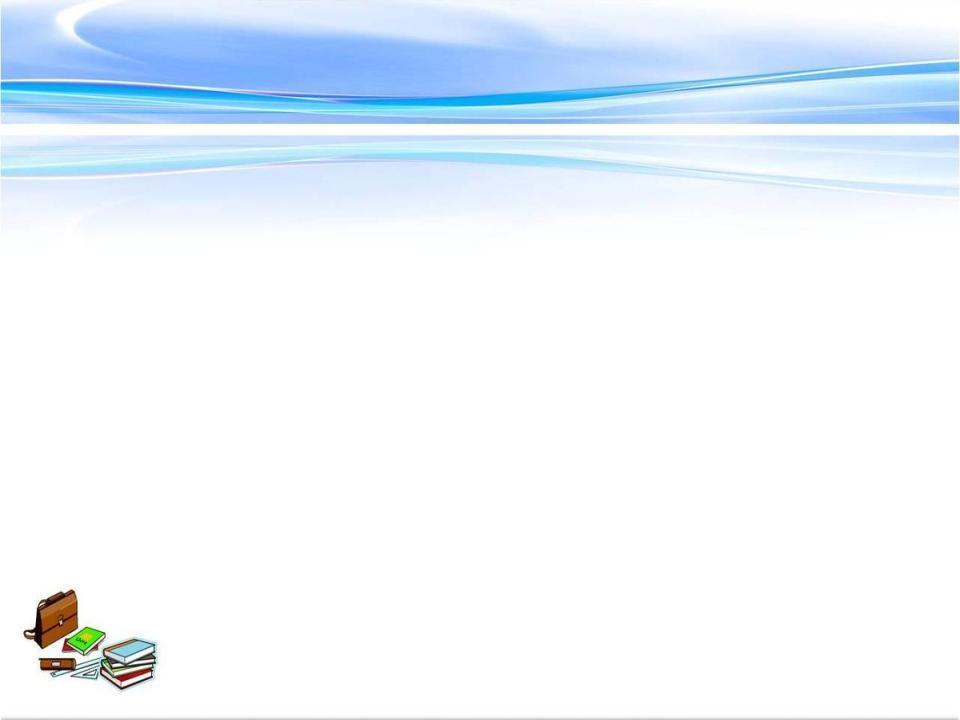 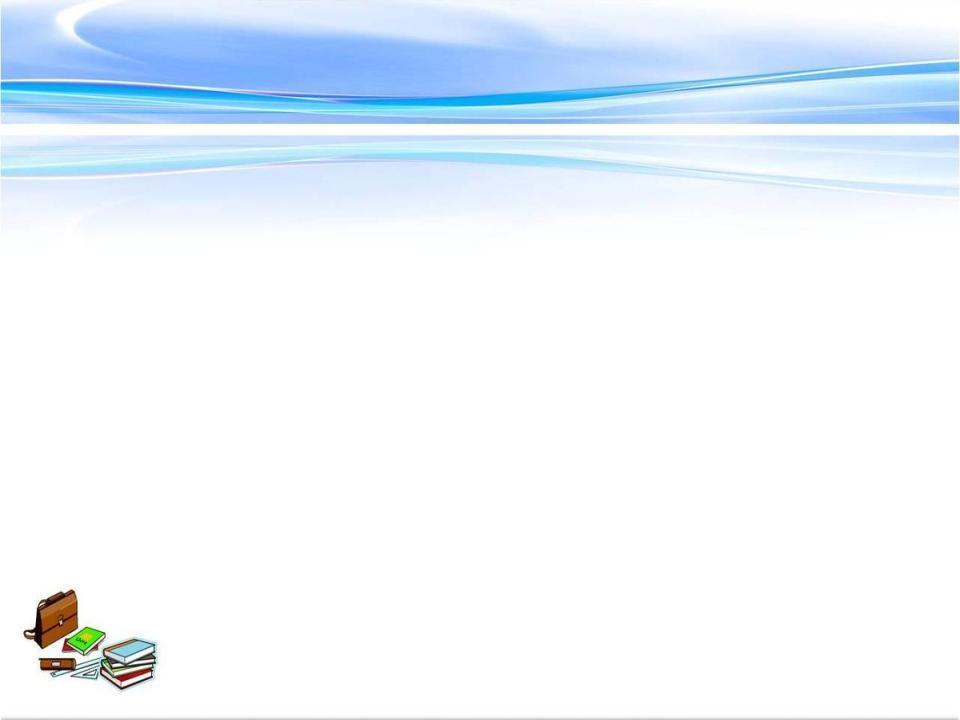 Задачи ДОП: 


 знакомство с буквами и звуками; обучение чтению открытых и закрытых слогов, с переходом к чтению целых слов и предложений;

обучить детей старшего дошкольного возрасту осознанному, правильному чтению, создавая условия для овладения навыками речевого чтения, основами грамоты, письма, формирования основ читательской культуры, привития любви к родному языку.
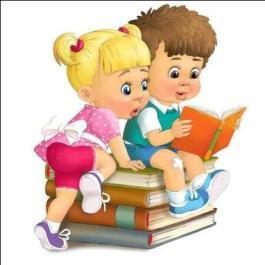 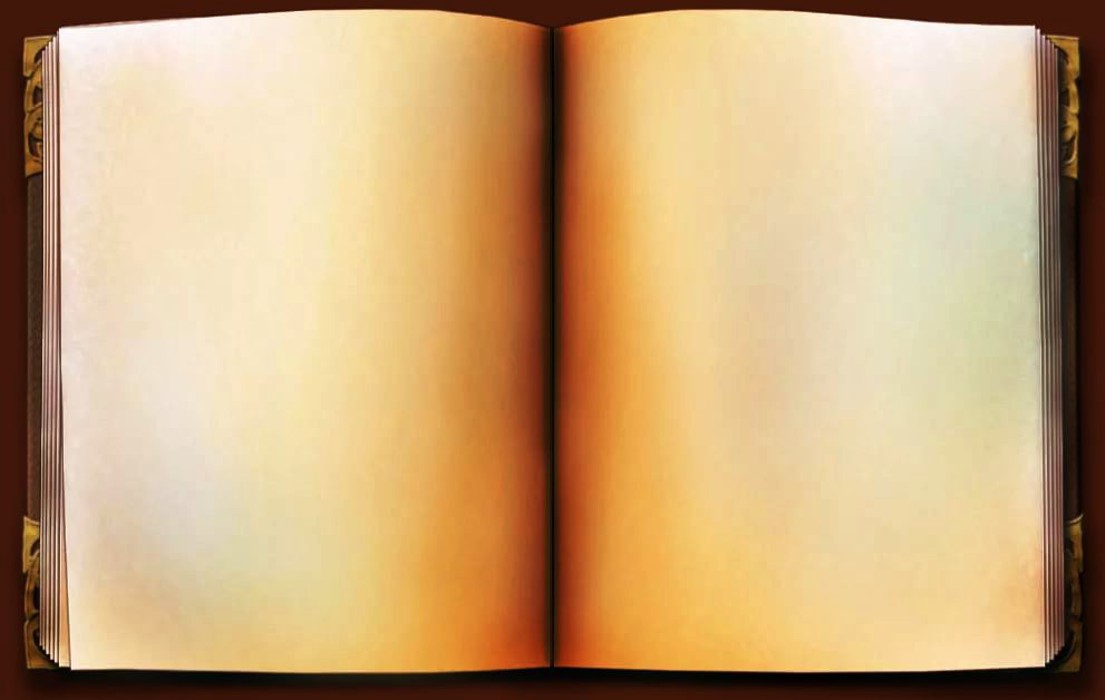 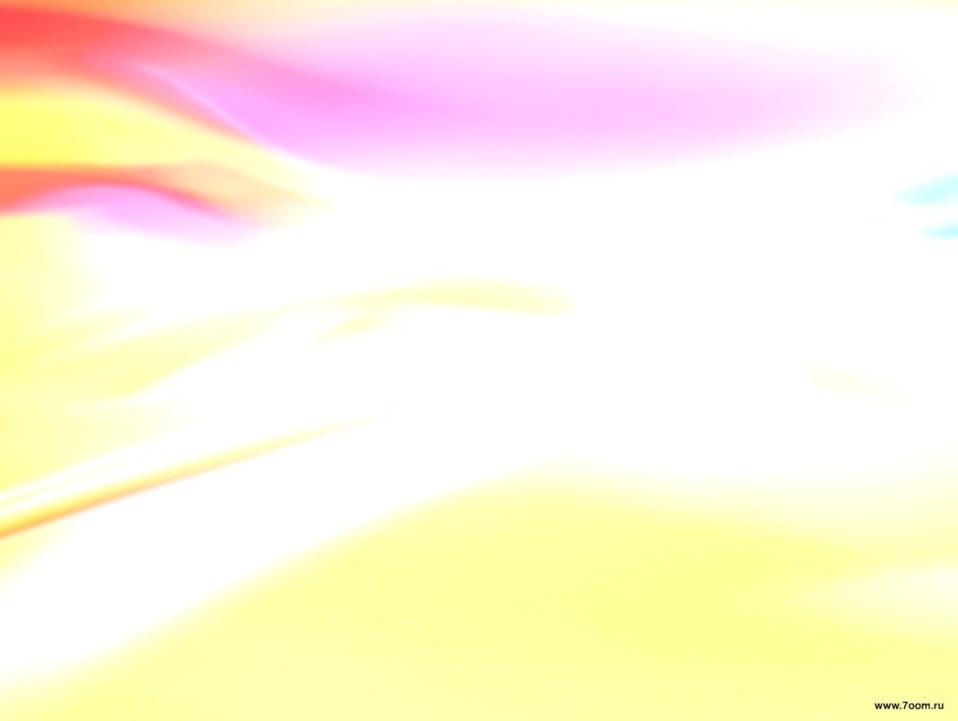 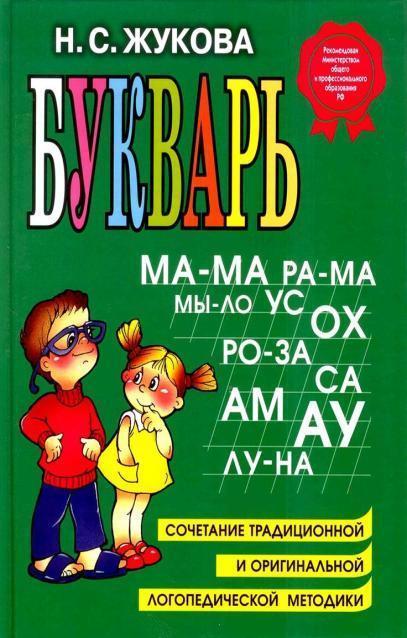 ЗВУК
БУКВА
ЧТЕНИЕ
ПИСЬМО
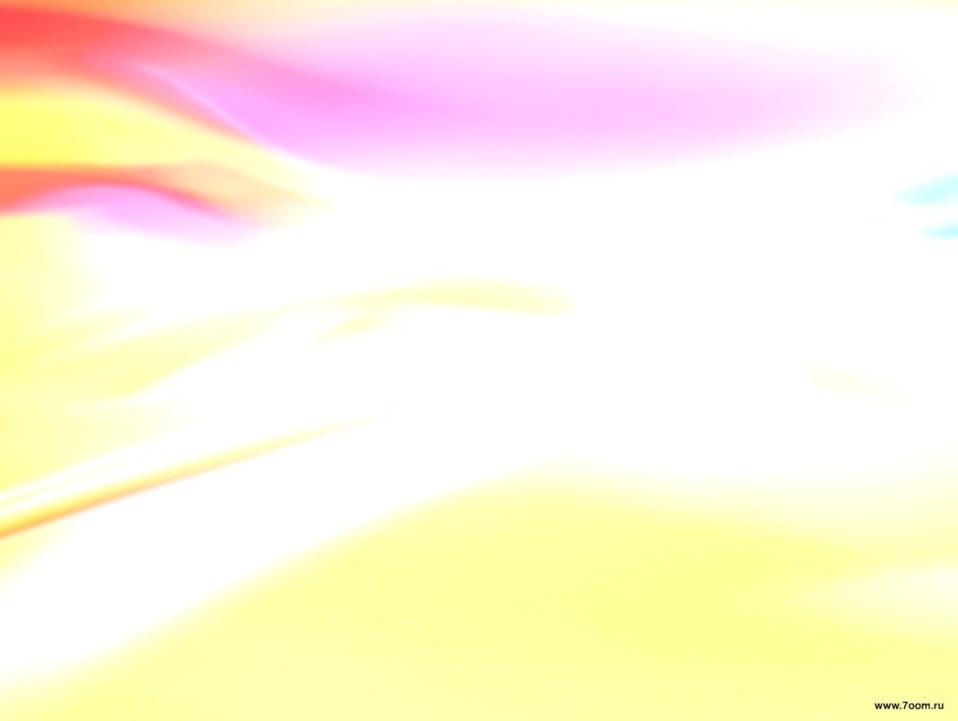 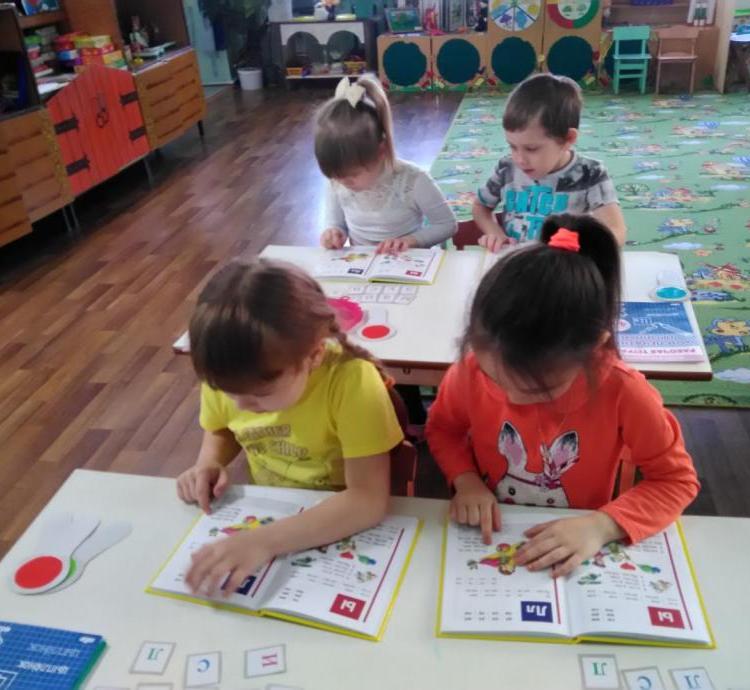 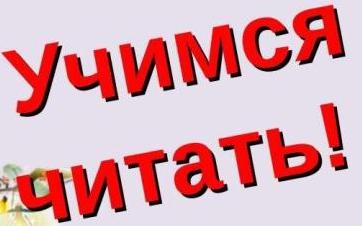 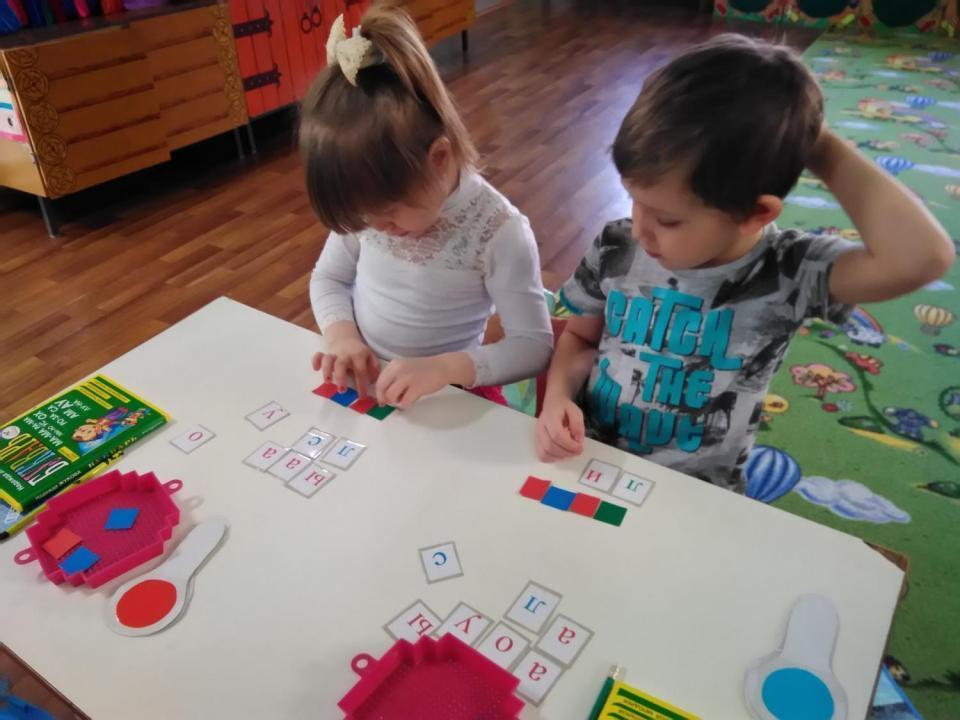 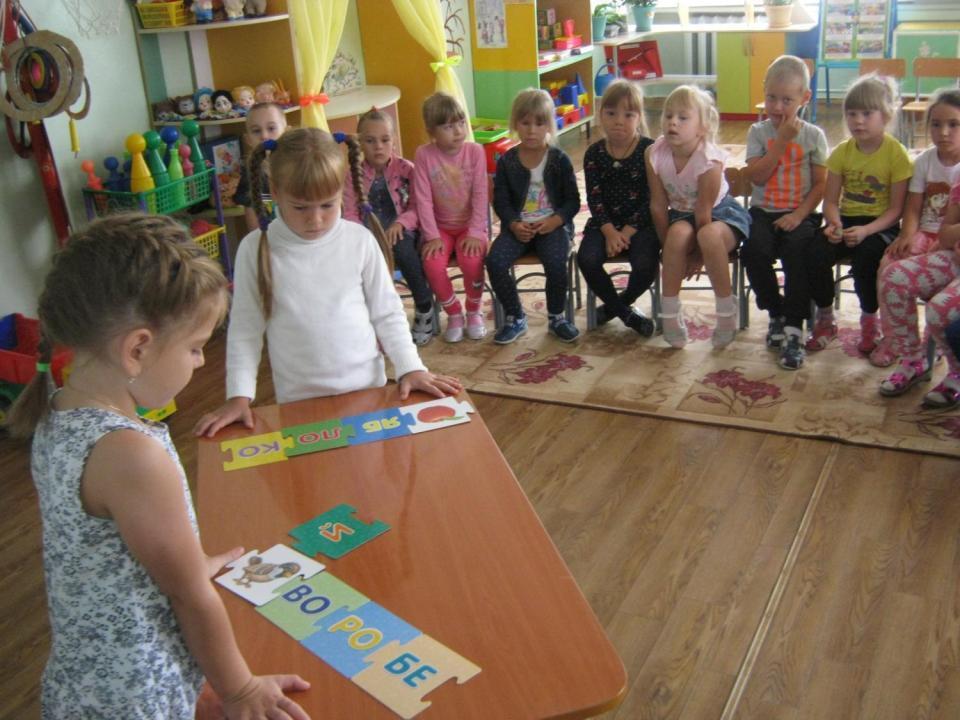 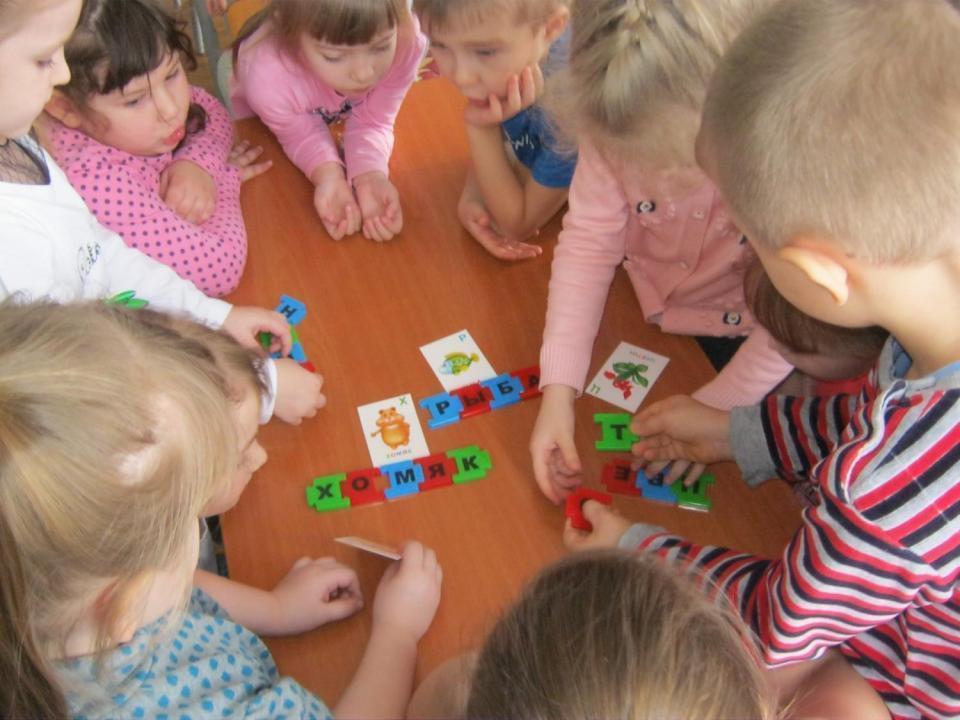 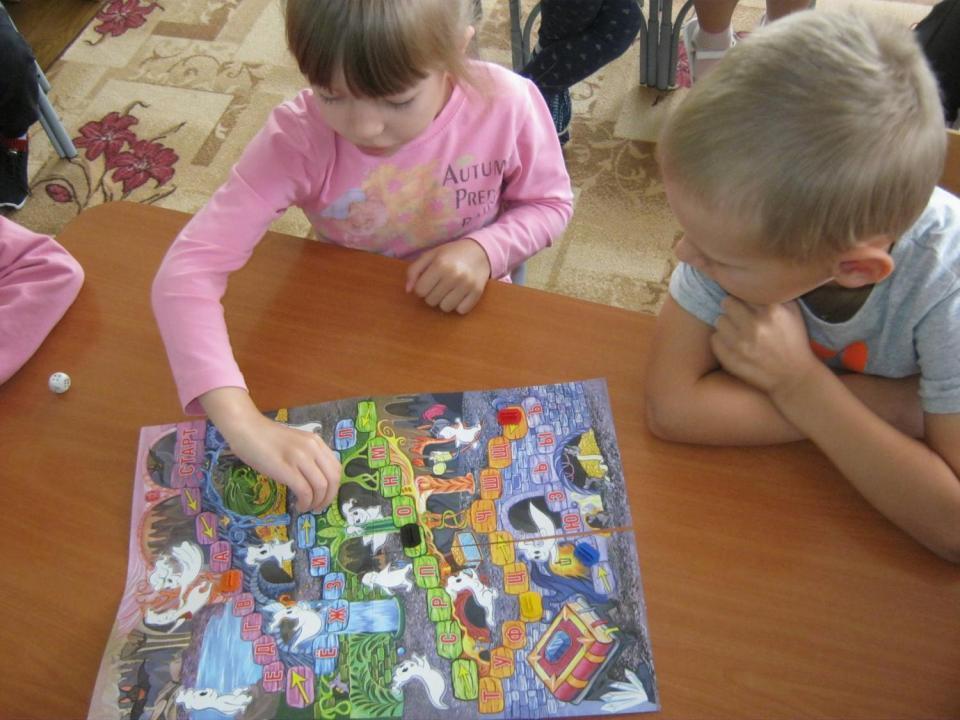 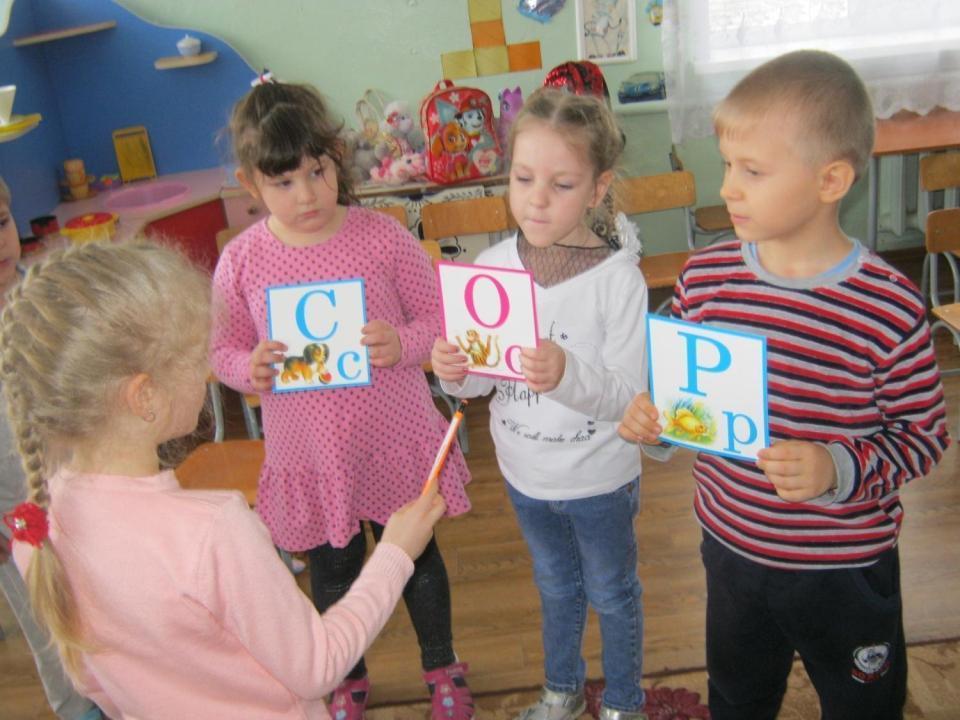 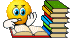 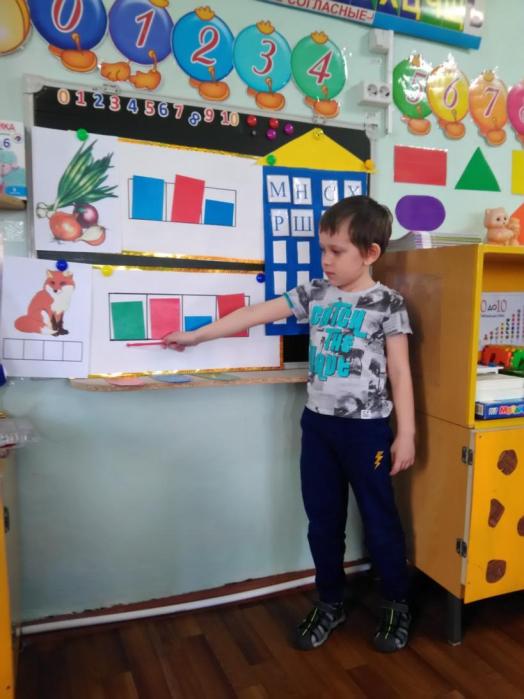 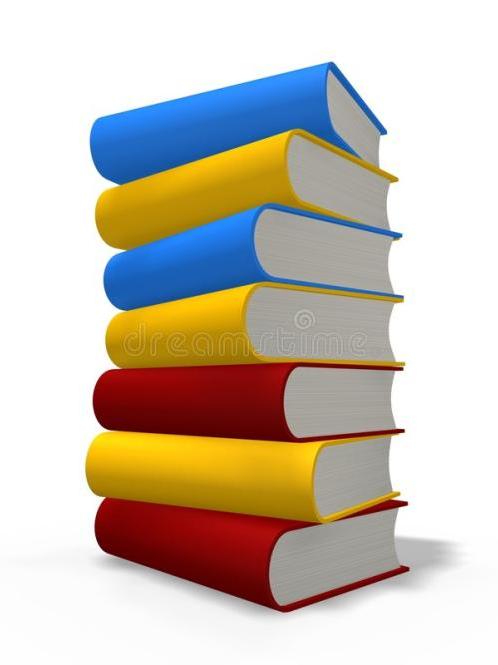 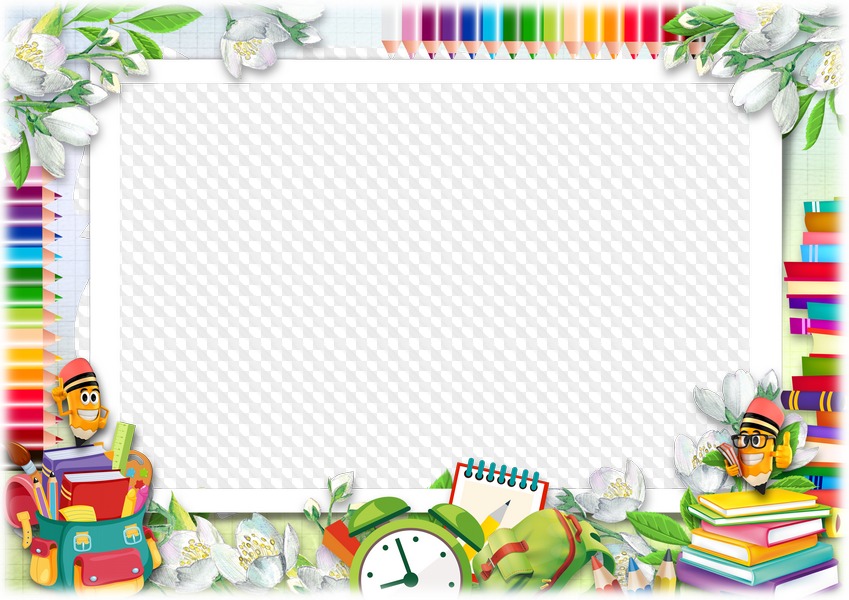 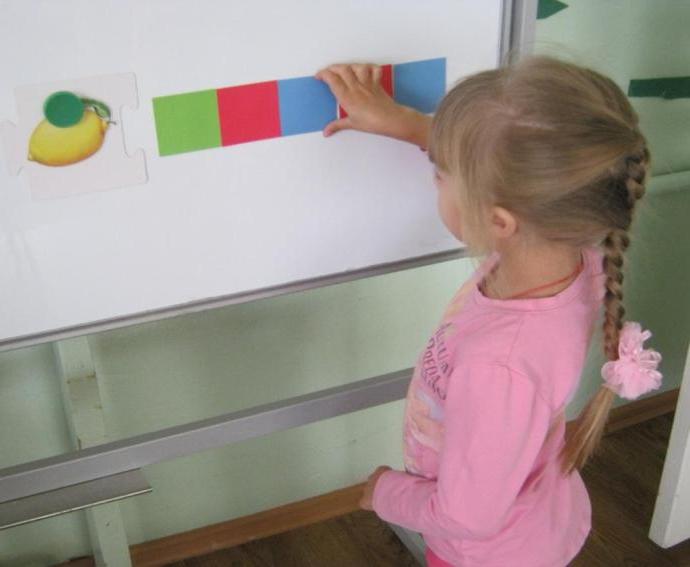 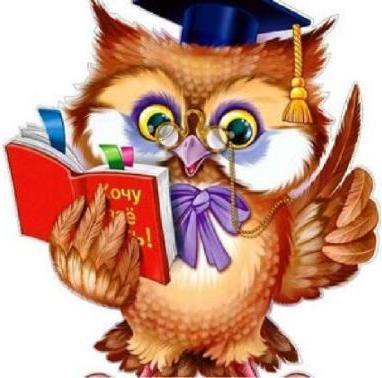 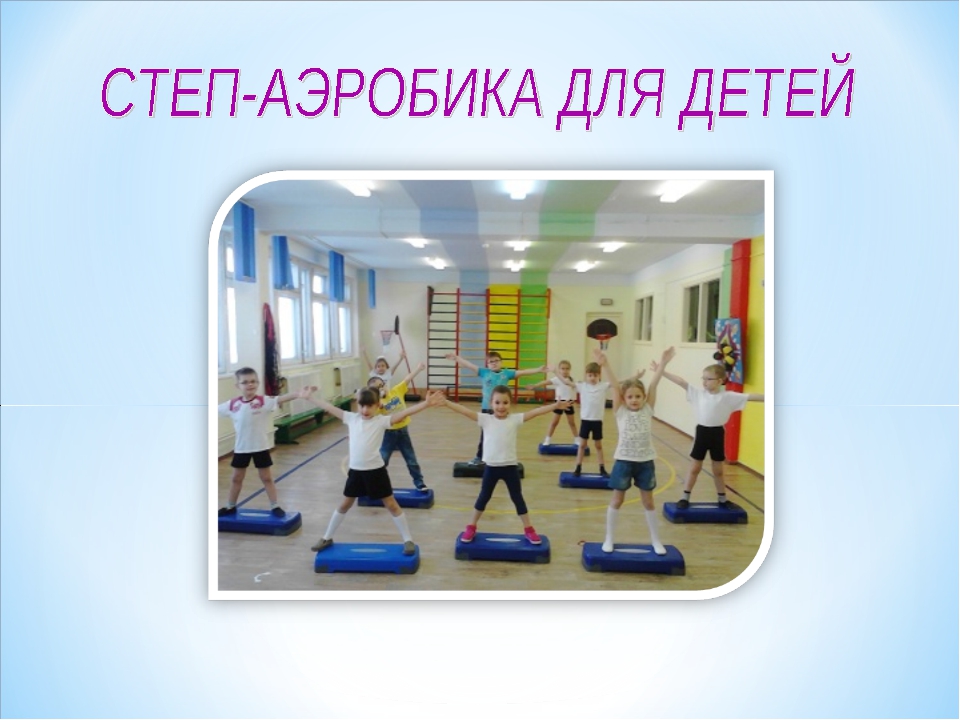 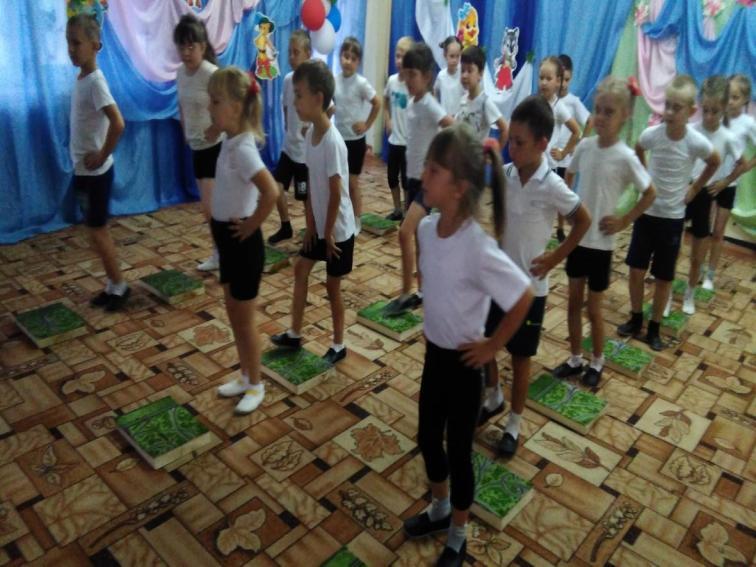 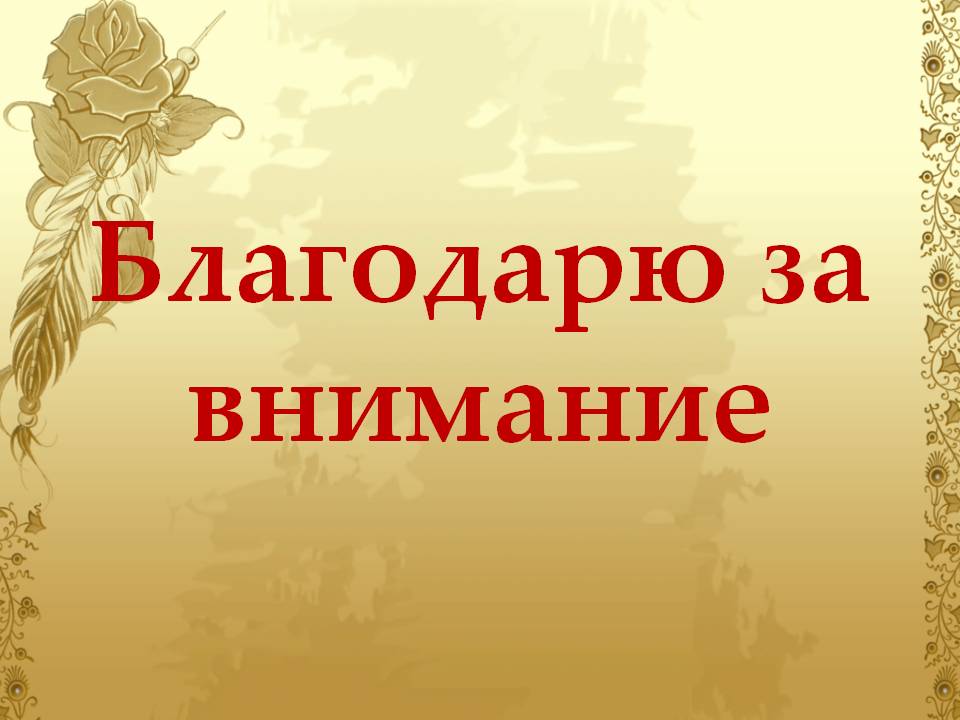